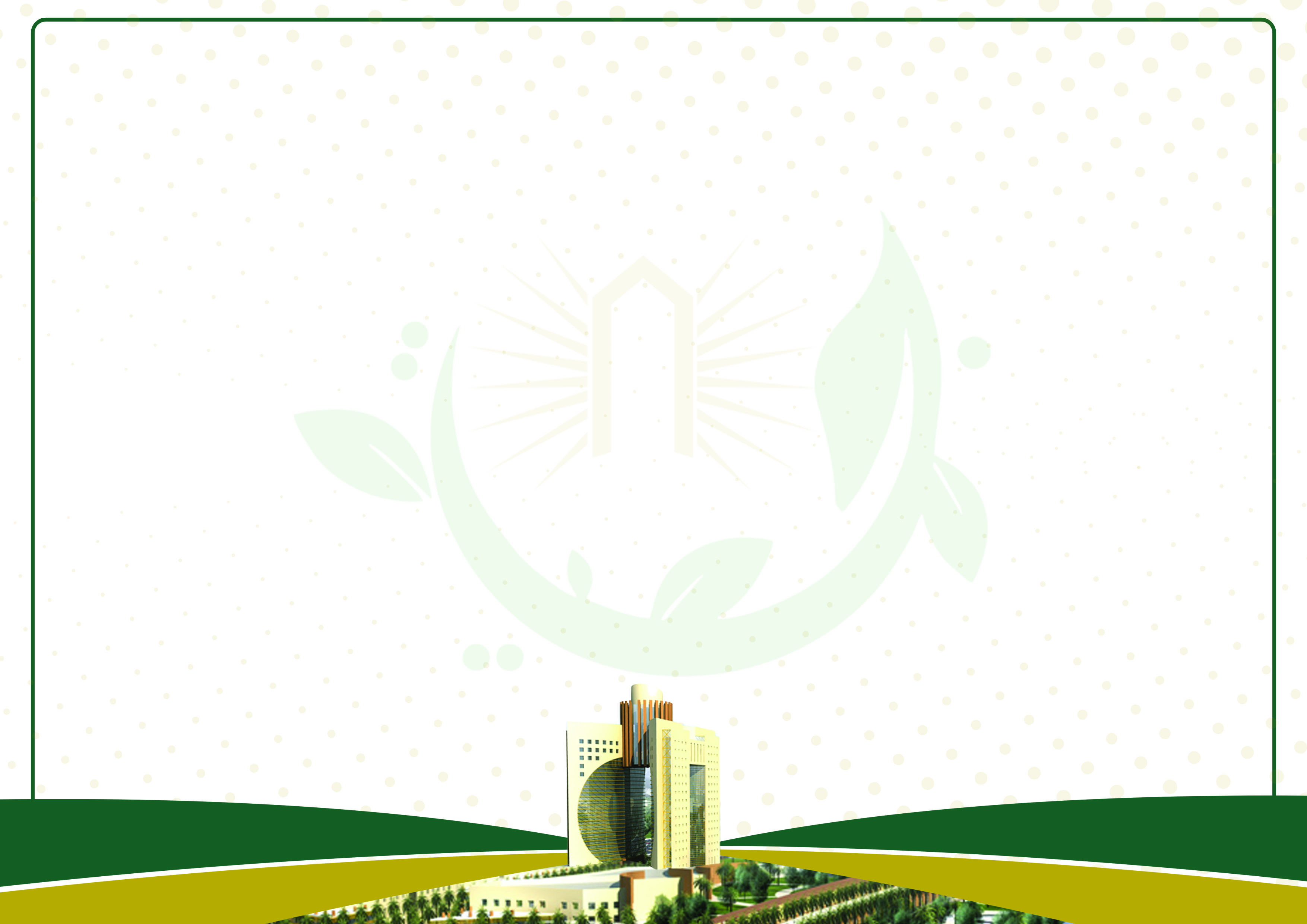 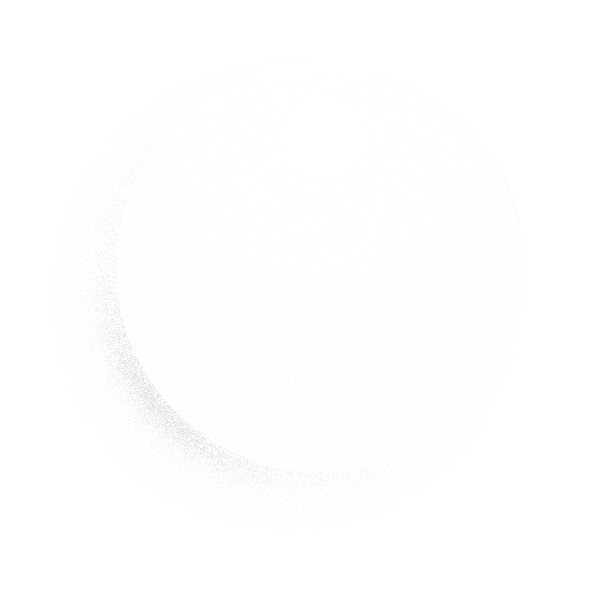 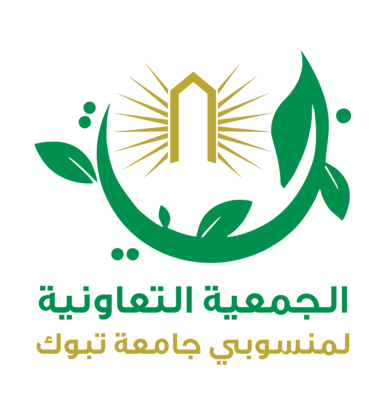 12 مهمه في 100 يوم
أ/ عبدالعال النجار
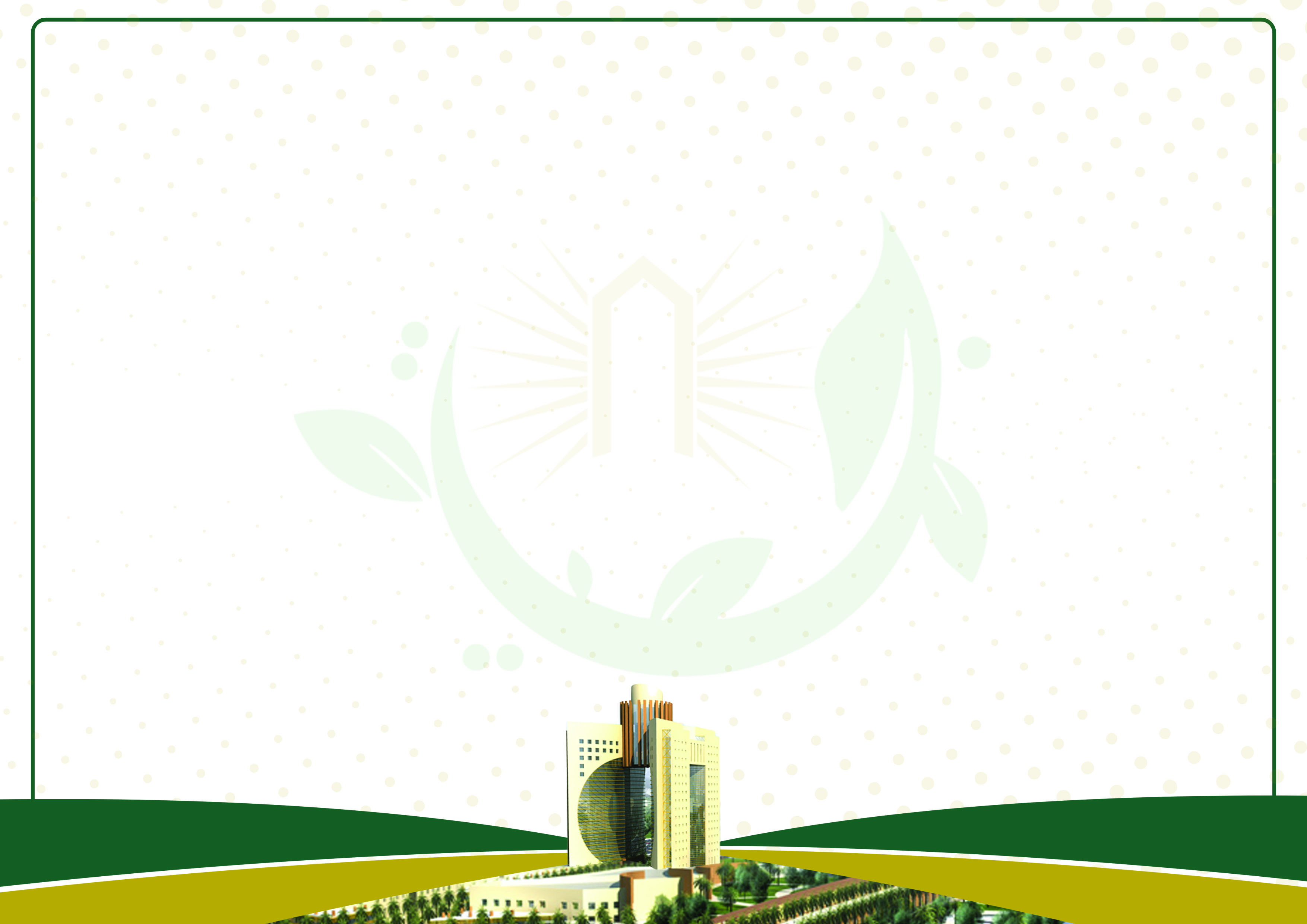 12 مهمه في 100 يوم
التوجه الإستراتيجي
التواصل مع الجهة المشرفة فنياً ومركز التنمية الاجتماعية
تأمين مقر للجمعية
الرقم الوطني الموحد 700
إنشاء قنوات التواصل الاجتماعي
بناء الهوية البصرية
فتح الحساب البنكي
العنوان الوطني
فتح حساب في التأمينات الاجتماعية
زيادة أعضاء الجمعية العمومية
الموارد والخطة المالية
الموارد البشرية والاستقطاب
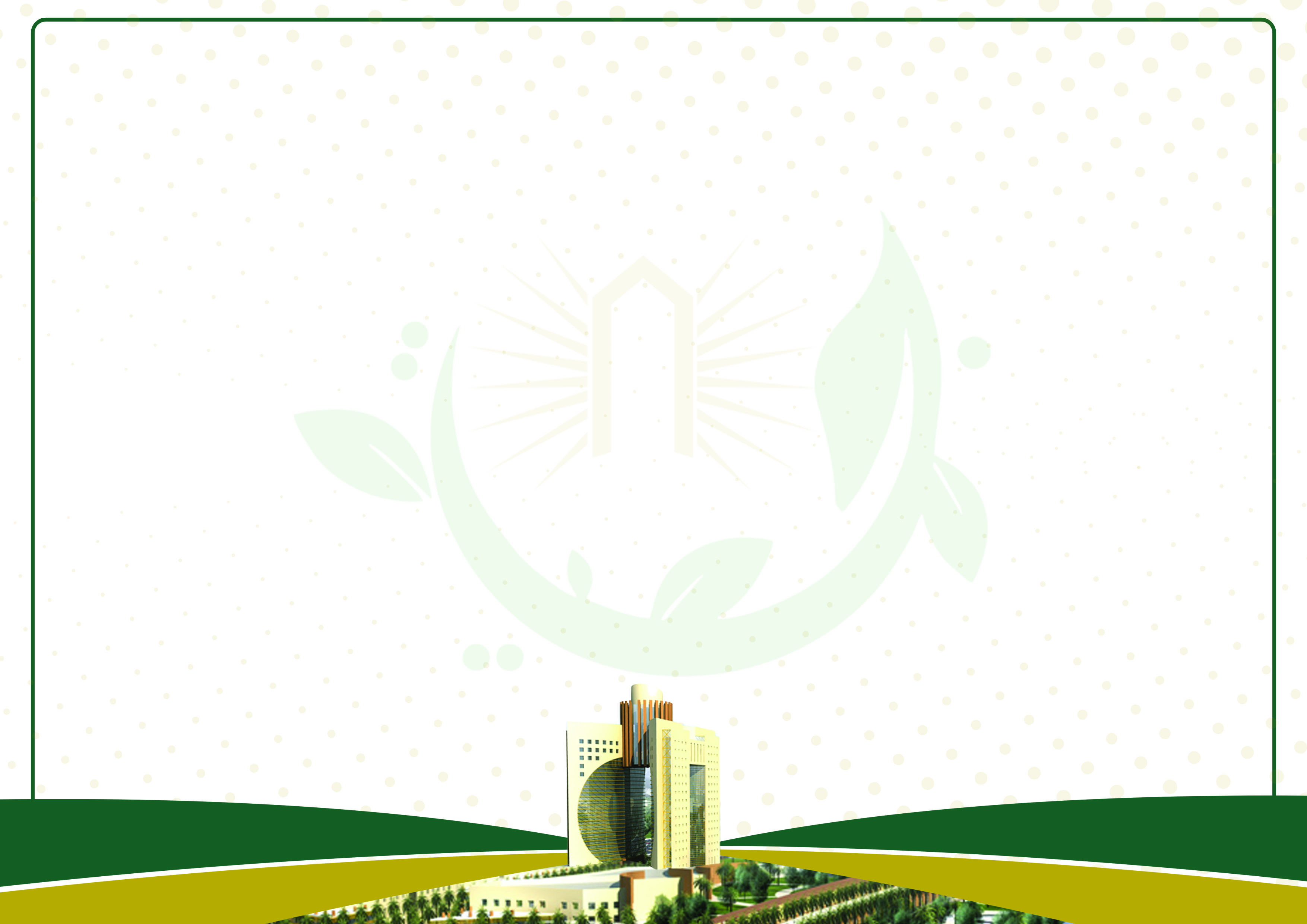 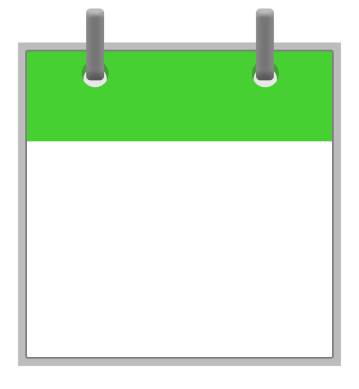 تأمين مقر للجمعية
20
يــــوم
عند البدء في تأسيس الجمعية يتم البحث عن مقرّ رئيس ملائم لاحتياجاتها، وعند بدء البحث عن المقر يلزم بذل الجهد للتوصل إلى أفضل الخيارات المتاحة ويستدعي ذلك الدراية الكافية في دقة البحث حسب اعتبارات ومعايير يضعها مجلس إدارة الجمعية.
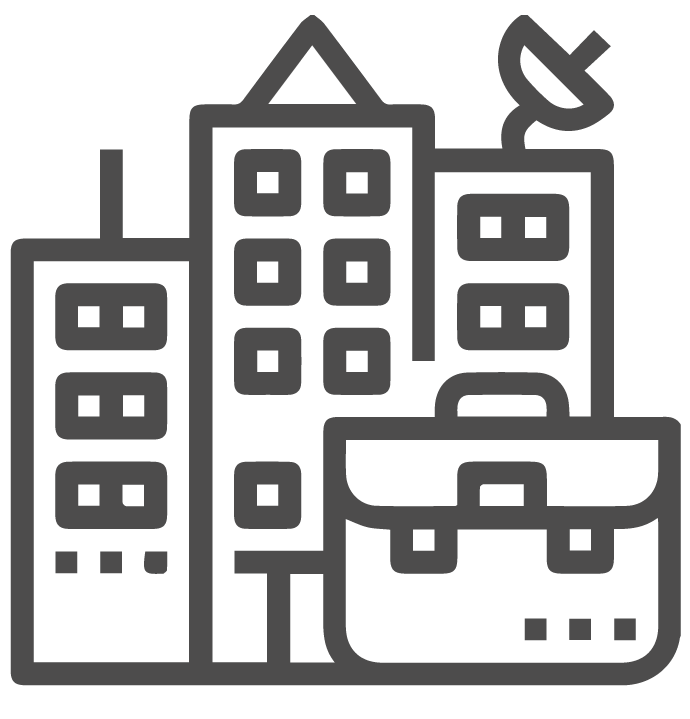 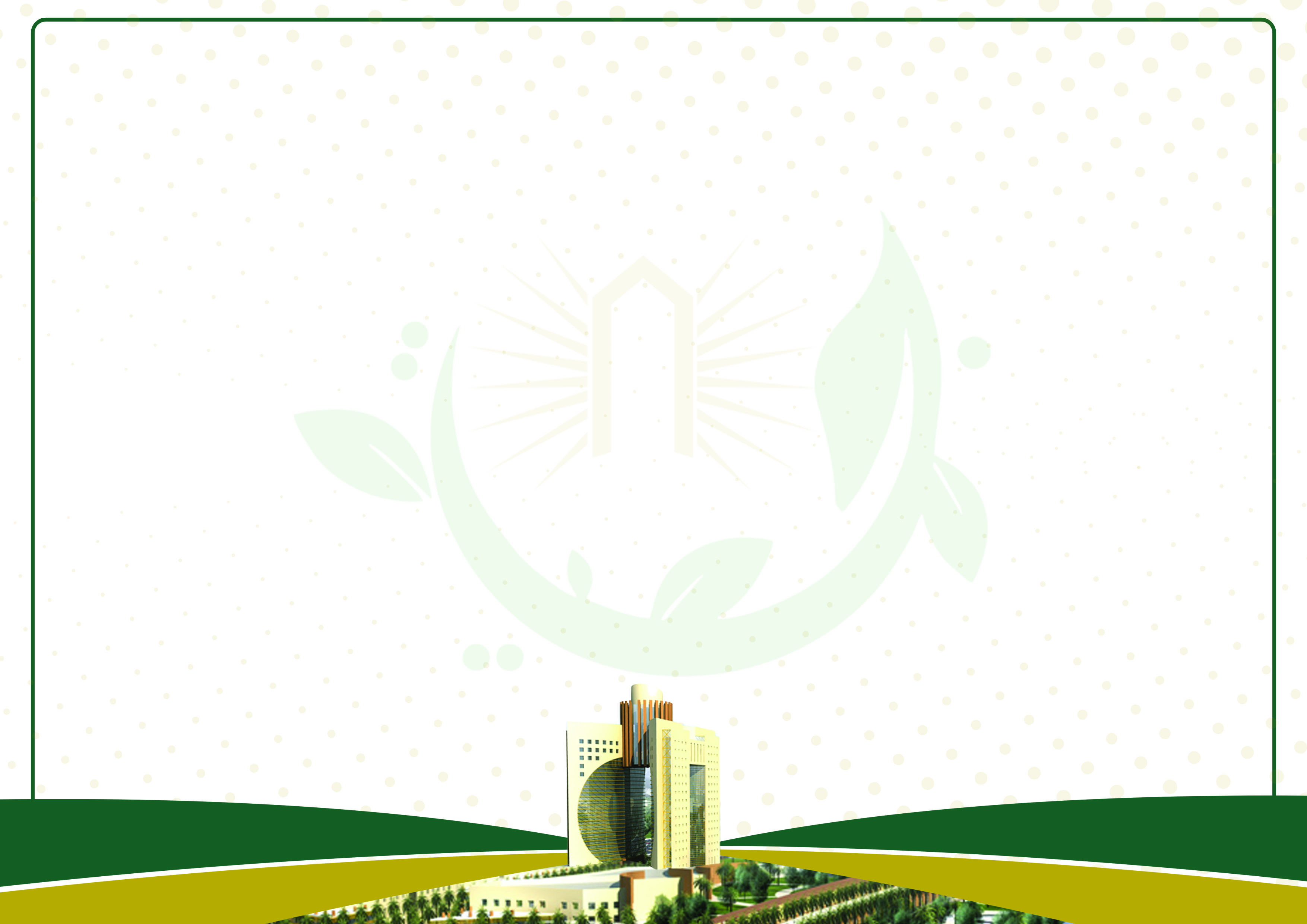 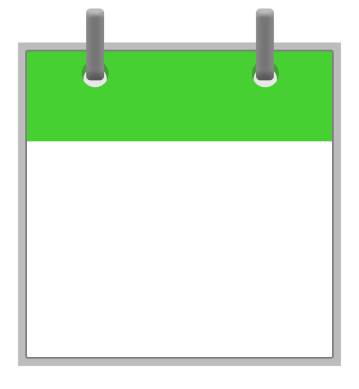 التواصل مع الجهة المشرفة فنياً ومركز التنمية الاجتماعية
02
يــــوم
يعتبر التواصل مع الجهة المشرفة فنياً ومركز التنمية الاجتماعية خطوة مهمة لمعرفة الخدمات المقدمة من قبلهم ويساعد الجمعية على تنفيذ وتسهيل أعمالها بشكل نظامي .
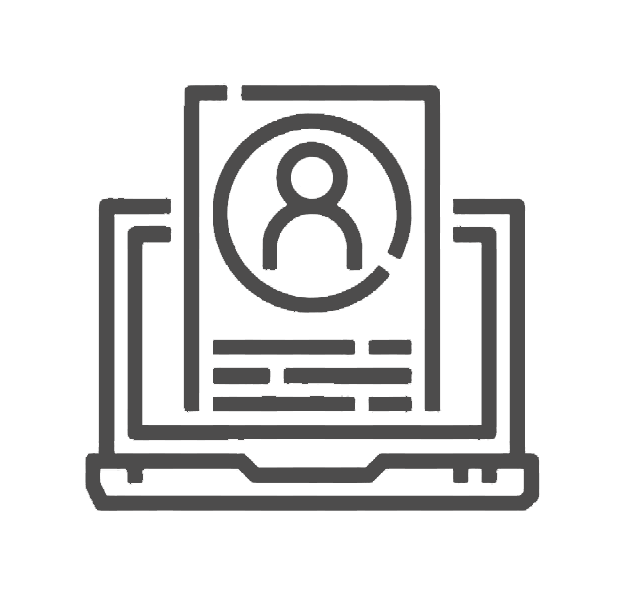 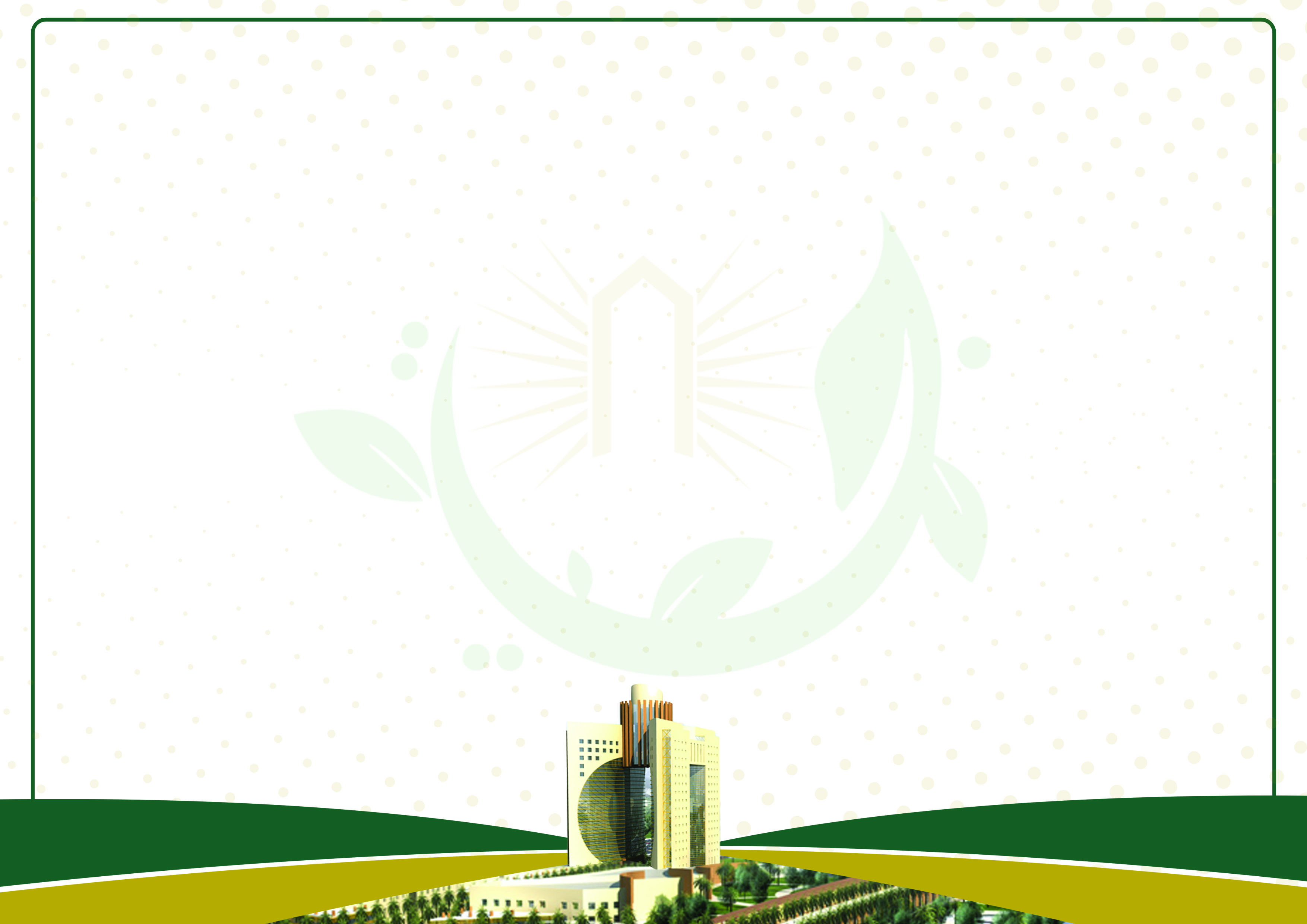 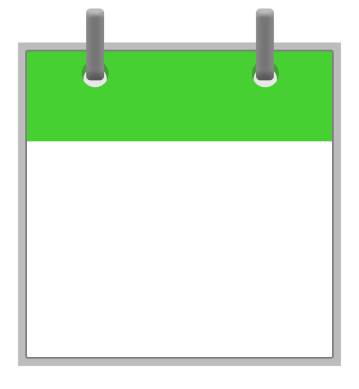 التوجه الإستراتيجي
10
يــــوم
يتم العمل  على رسم توجهات الجمعية الاستراتيجية وصياغتها حسب متطلبات المرحلة الحالية (التأسيس) وبما يخدم عمل الجمعية خلال السنوات الأولى حيث يتضمن التوجه الاستراتيجي كلٍ من الرؤية والرسالة والقيم والغايات والأهداف الاستراتيجية للجمعية، كما يشتمل على معايير الأداء ومؤشرات القياس والمبادرات التنفيذية الخاصة بالجمعية.
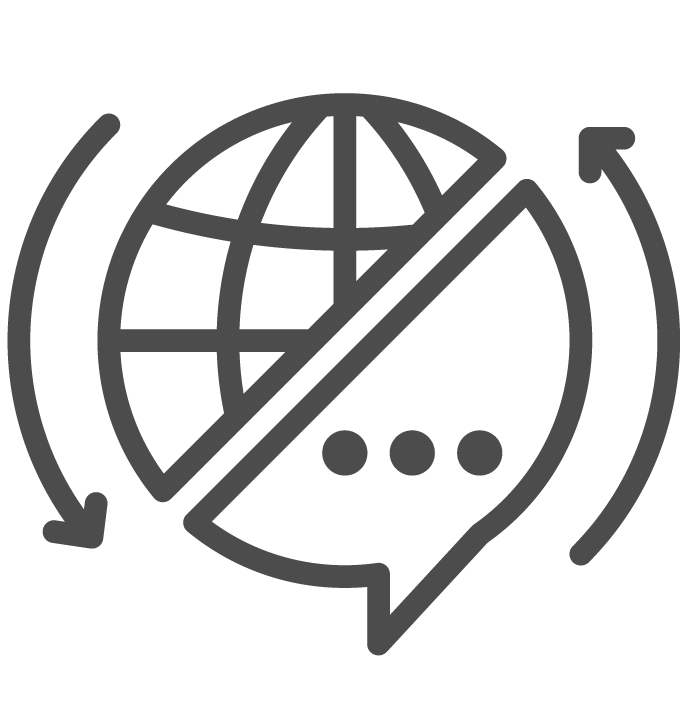 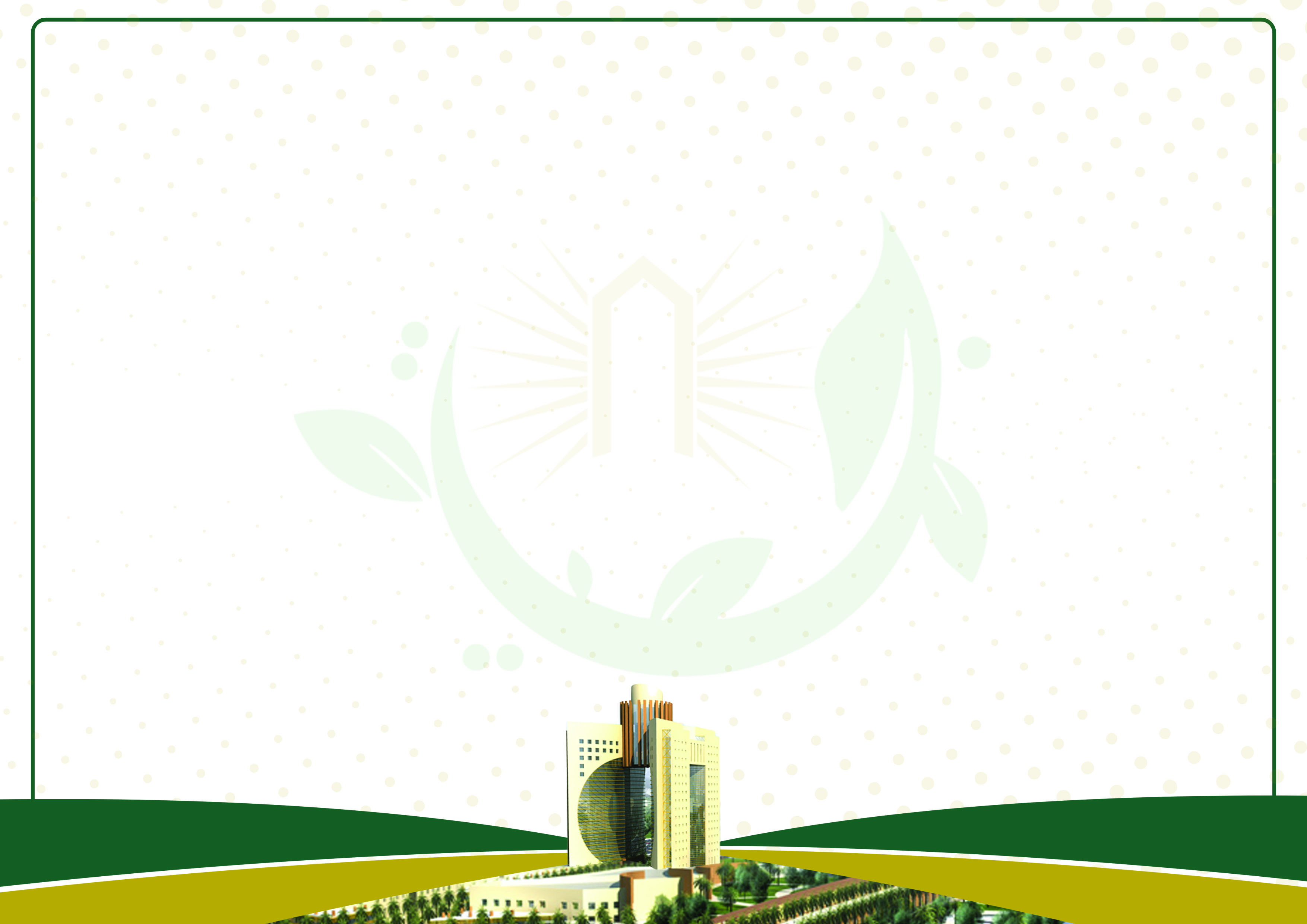 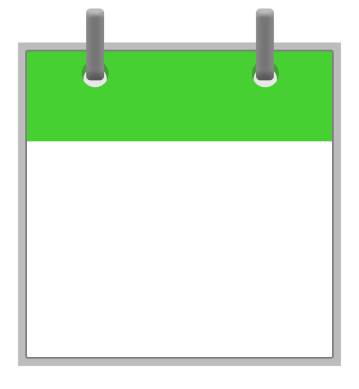 بناء الهوية البصرية
08
يــــوم
هو بناء الجانب البصري من المنشأة ويتضمن أي محتوى مرئي مثل: الشعار Logo, الخطوط, الصور, الألوان, وأي رموز أخرى تستخدم لإيصال رسائل الهوية البصرية كالموقع الإلكتروني, الملابس الموّحدة للعمّال, ورق المراسلات, أظرف 3 مقاسات, بطاقة الأعمال Business card, مغلف الشهادات, مجلد Folder, نموذج شهادة تدريبية, فواتير, سندات القبض, سندات الصرف, الختم, ورق الملاحظات Note, أكياس ورقية A3, رول أب ترحيبي, بروفايل تعريفي, لوحة خارجية للمقر.
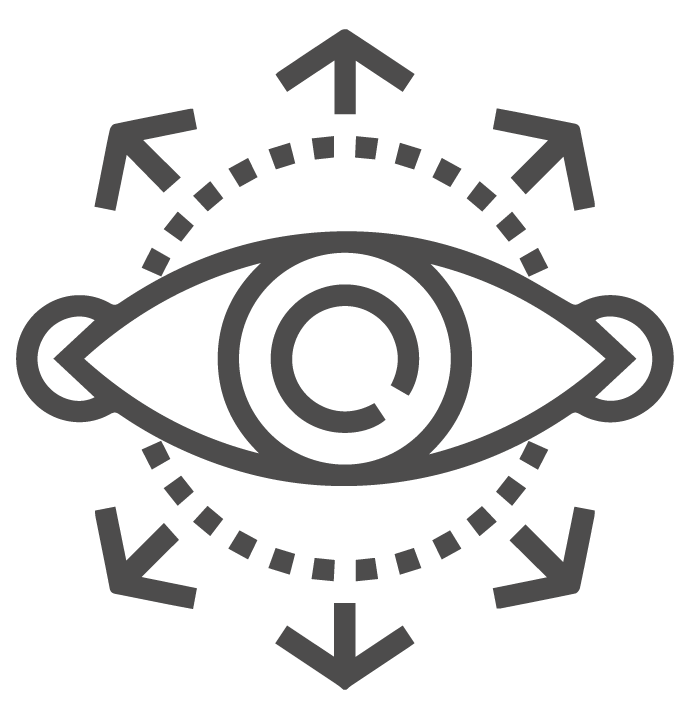 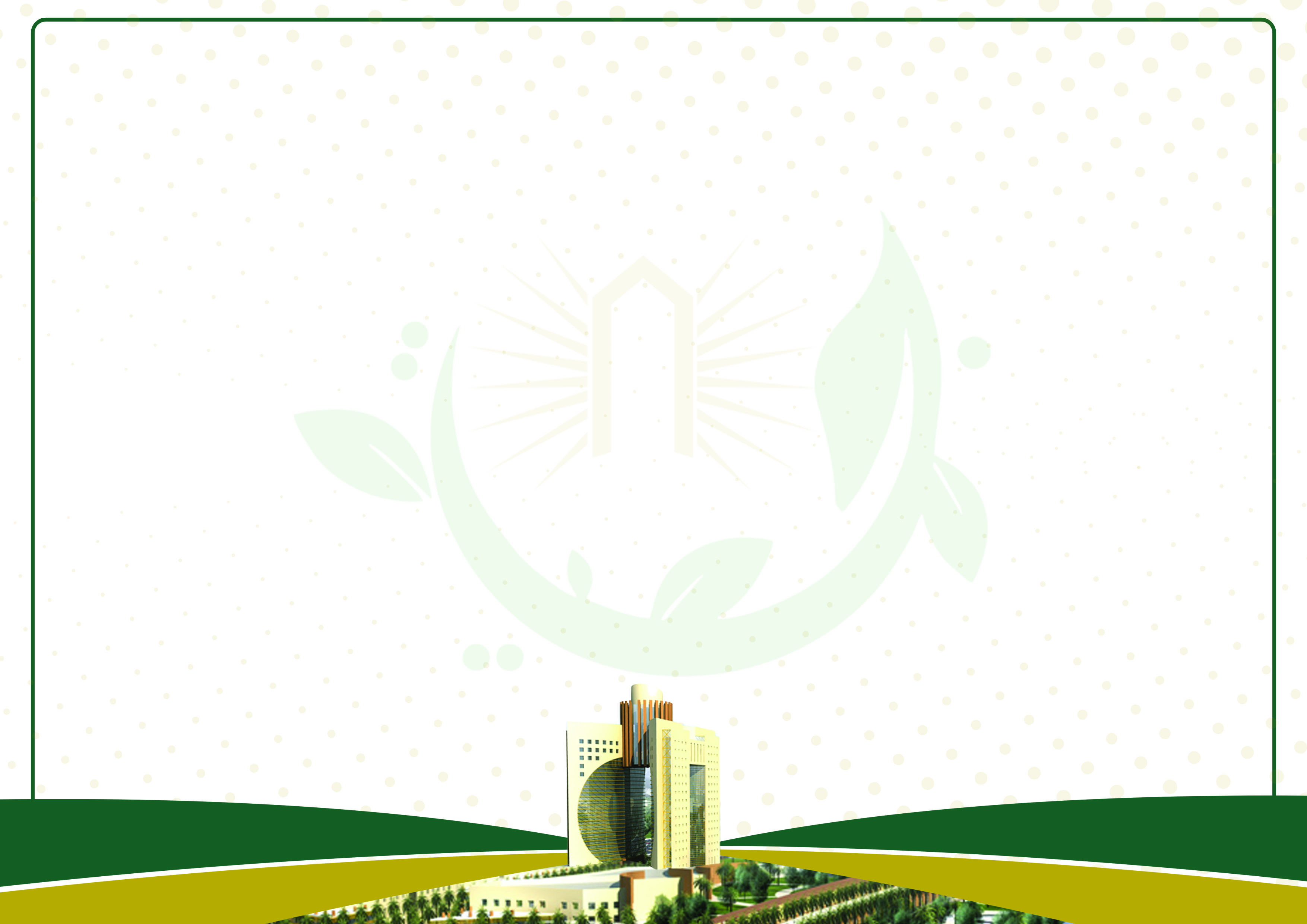 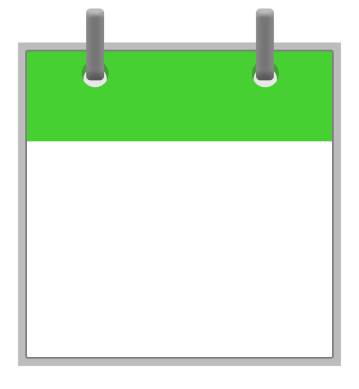 إنشاء قنوات التواصل الاجتماعي
03
يــــوم
هي تطبيقات ومواقع متعددة الأنشطة تساعد “الجمعية الناشئة” منذ بداية انطلاقها على الاتصال والتواصل الأمثل مع الجماهير، وكسب مؤازرة المجتمع لرسالتها وأهدافها من أهم قنوات التواصل التي يتطلب تسجيل الجمعية بها هي: صفحة موقع إلكترونية, حساب على تطبيق تويتر, قناة على تطبيق اليوتيوب, حساب على تطبيق انستغرام, حساب على تطبيق الفيس بوك, حساب على تطبيق السناب شات.
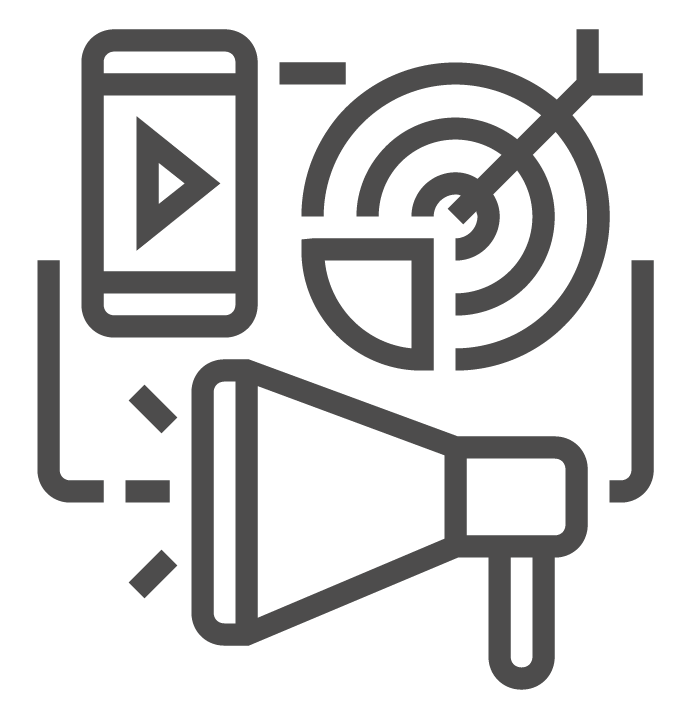 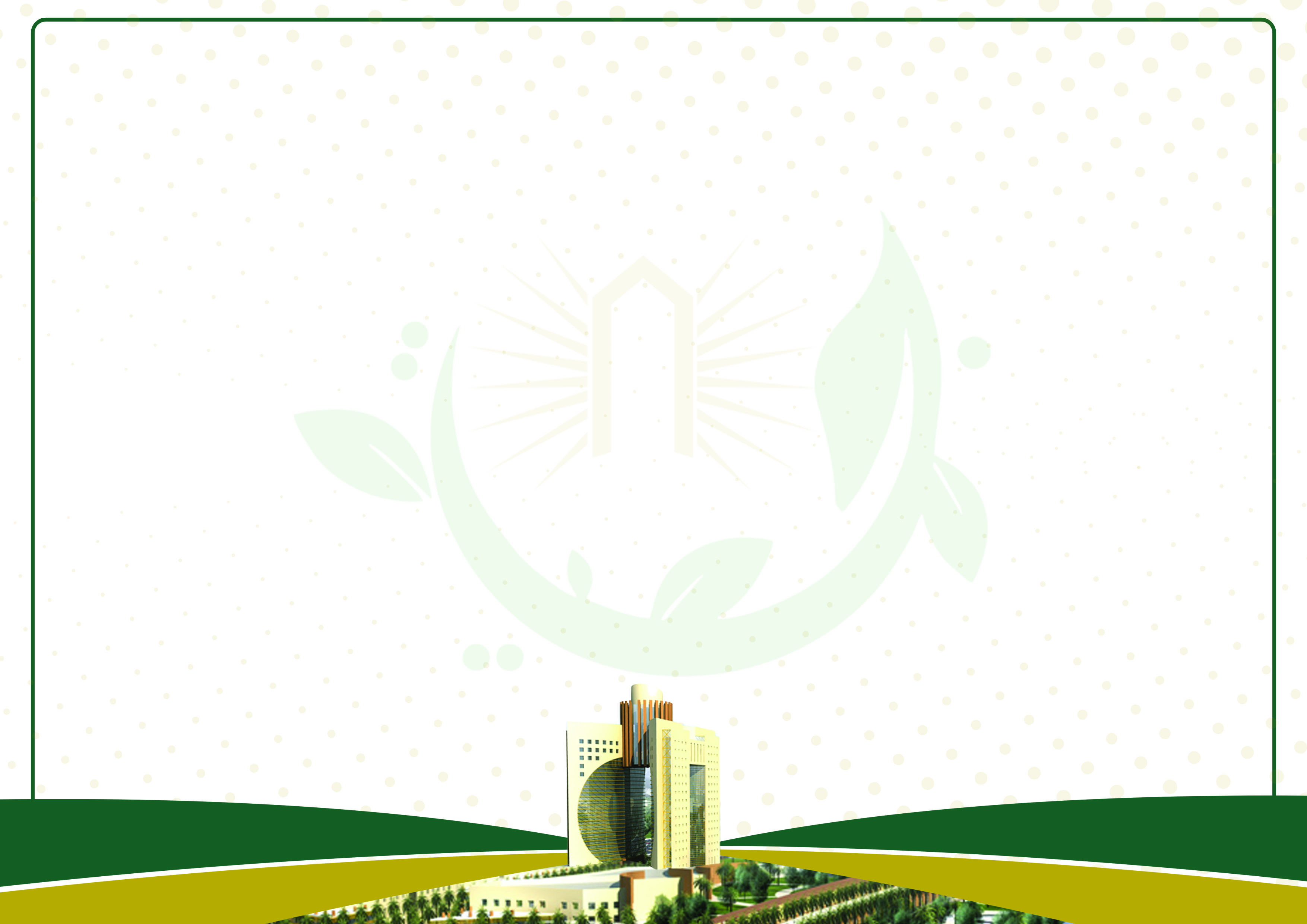 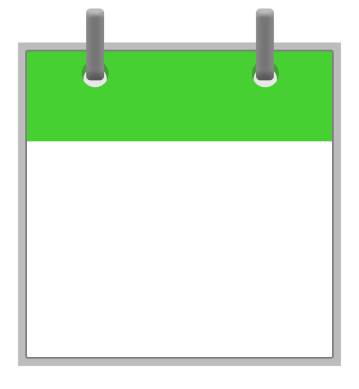 الحصول على رقم 700 الرقم الوطني الموحد
03
يــــوم
الرقم 700 هو رقم الهوية الموحد للمنشآت غير الحكومية ويصدر من مركز المعلومات الوطني وتلتزم كافة المنشآت من ضمنها “الجمعيات ” باستخراج هذا الرقم,  ويعد بالنسبة للجمعيات كرقم الهوية الشخصية.
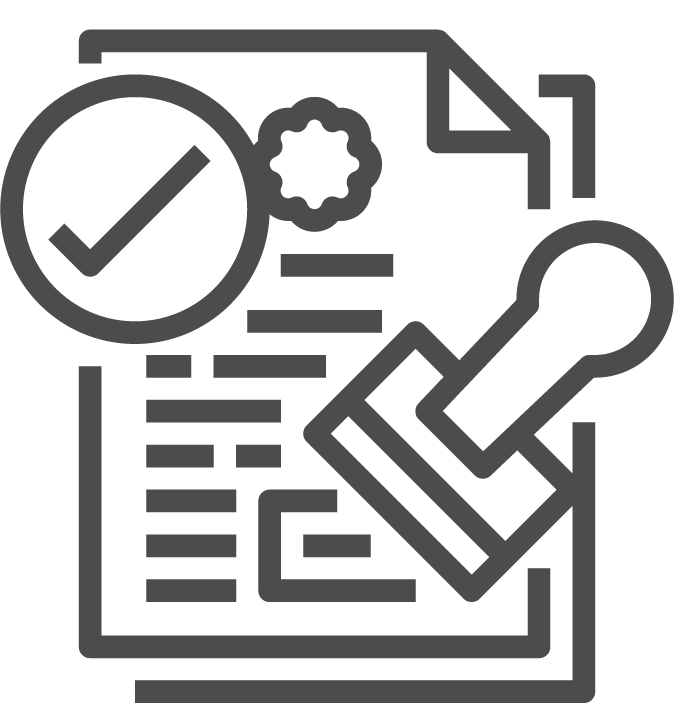 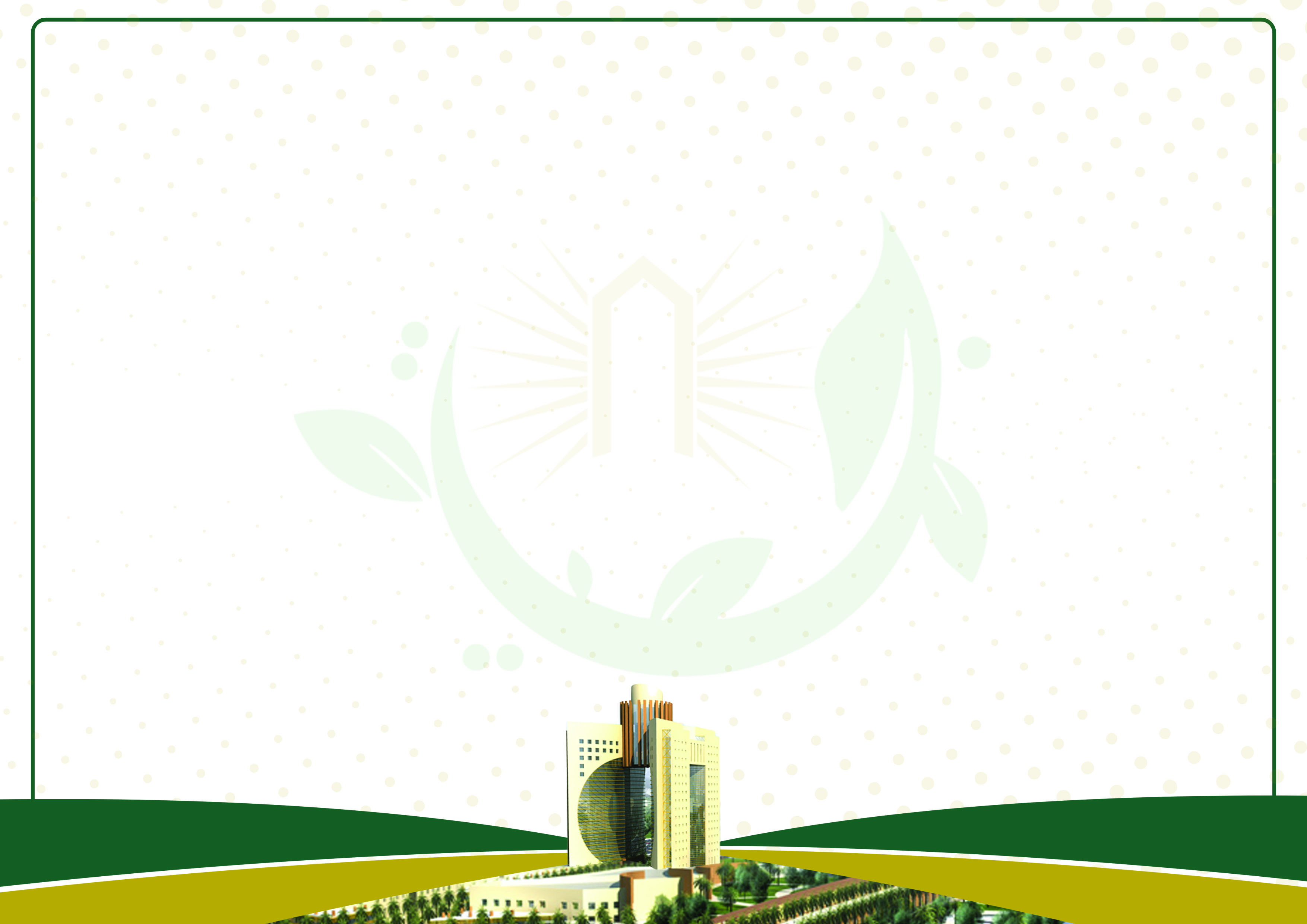 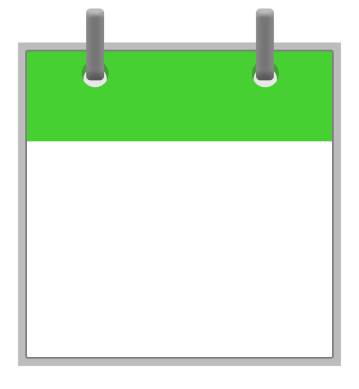 فتح حساب في التأمينات الاجتماعية
03
يــــوم
لقد أتاحت المؤسسة العامة للتأمينات الاجتماعية (خدمة التسجيل في التأمينات أون لاين), ويعتبر أحد أنظمة التعاون والتكافل الاجتماعي الهامة والضرورية لموظفي “الجمعية الناشئة”.
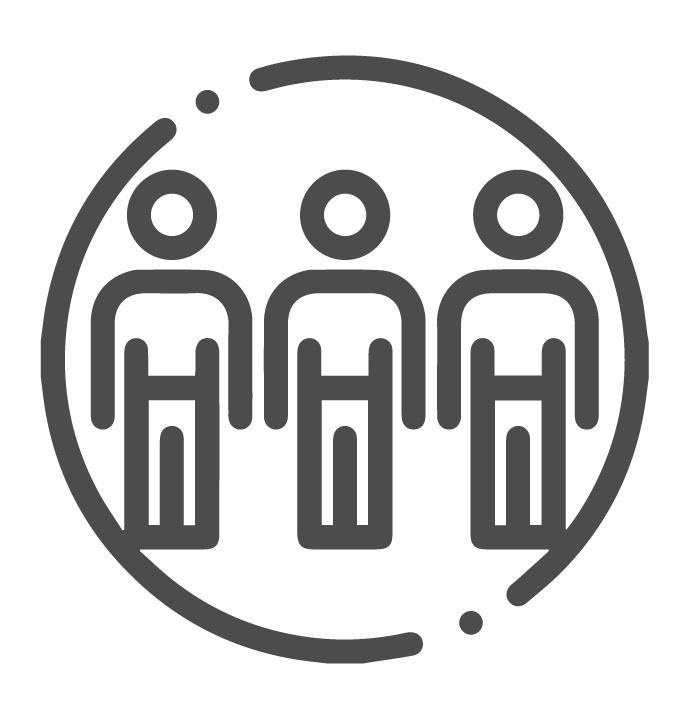 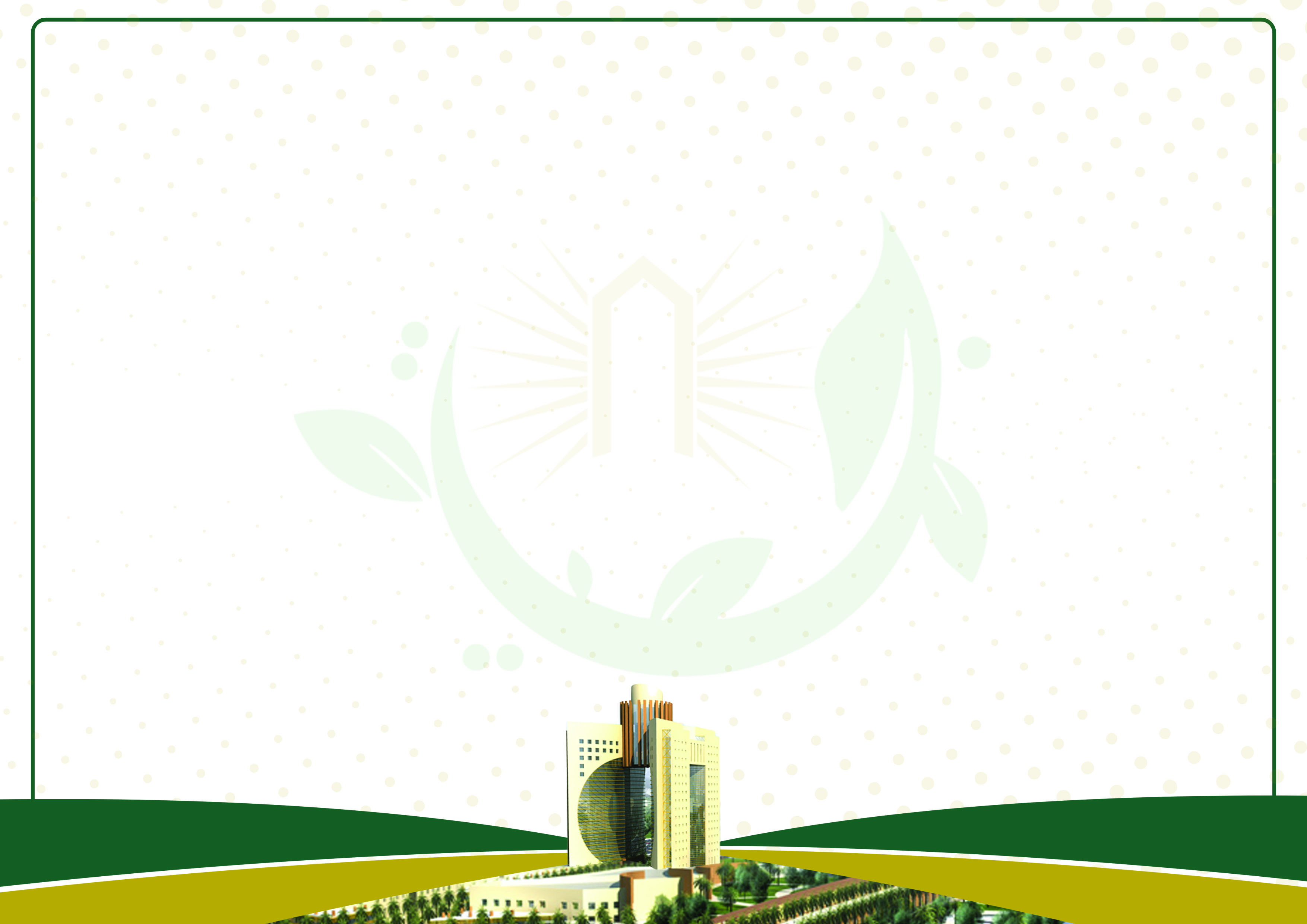 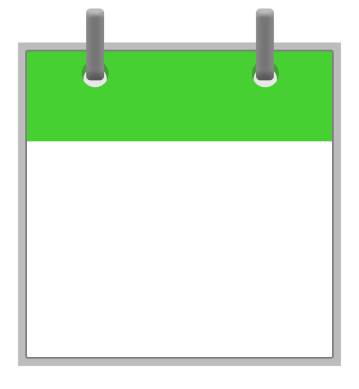 العنوان الوطني
03
يــــوم
العنوان الوطني هو عنوان موَّحد وشامل معتمد بالمملكة العربية السعودية, ومطبق وفق أعلى المواصفات المعيارية والتقنية المعتمدة دولياً لدى اتحاد البريد العالمي, وأصبح لزاماً على كافة الأفراد والمنشآت داخل المملكة التسجيل في العنوان الوطني وتعد الخدمة متاحة للتسجيل الإلكتروني, وتدفع الجمعيات رسوم سنوية تقدر بحوالي (500) ريال.
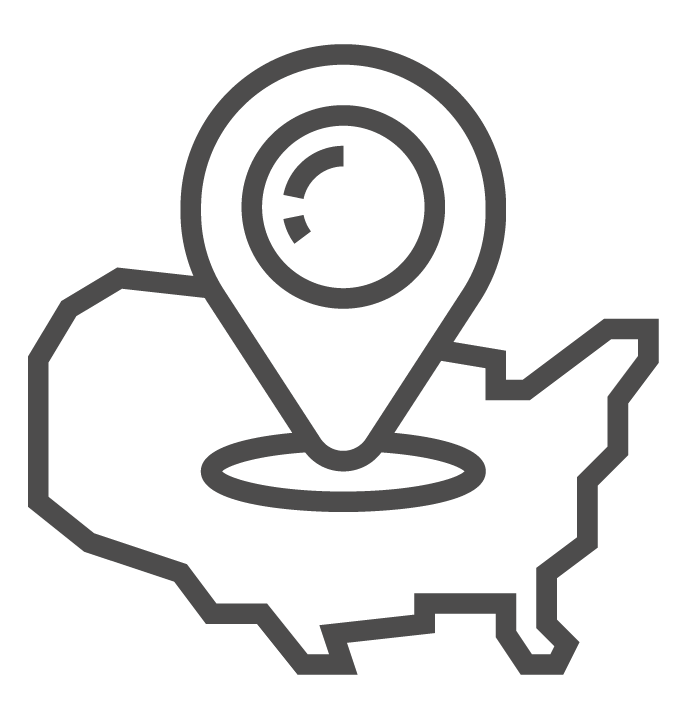 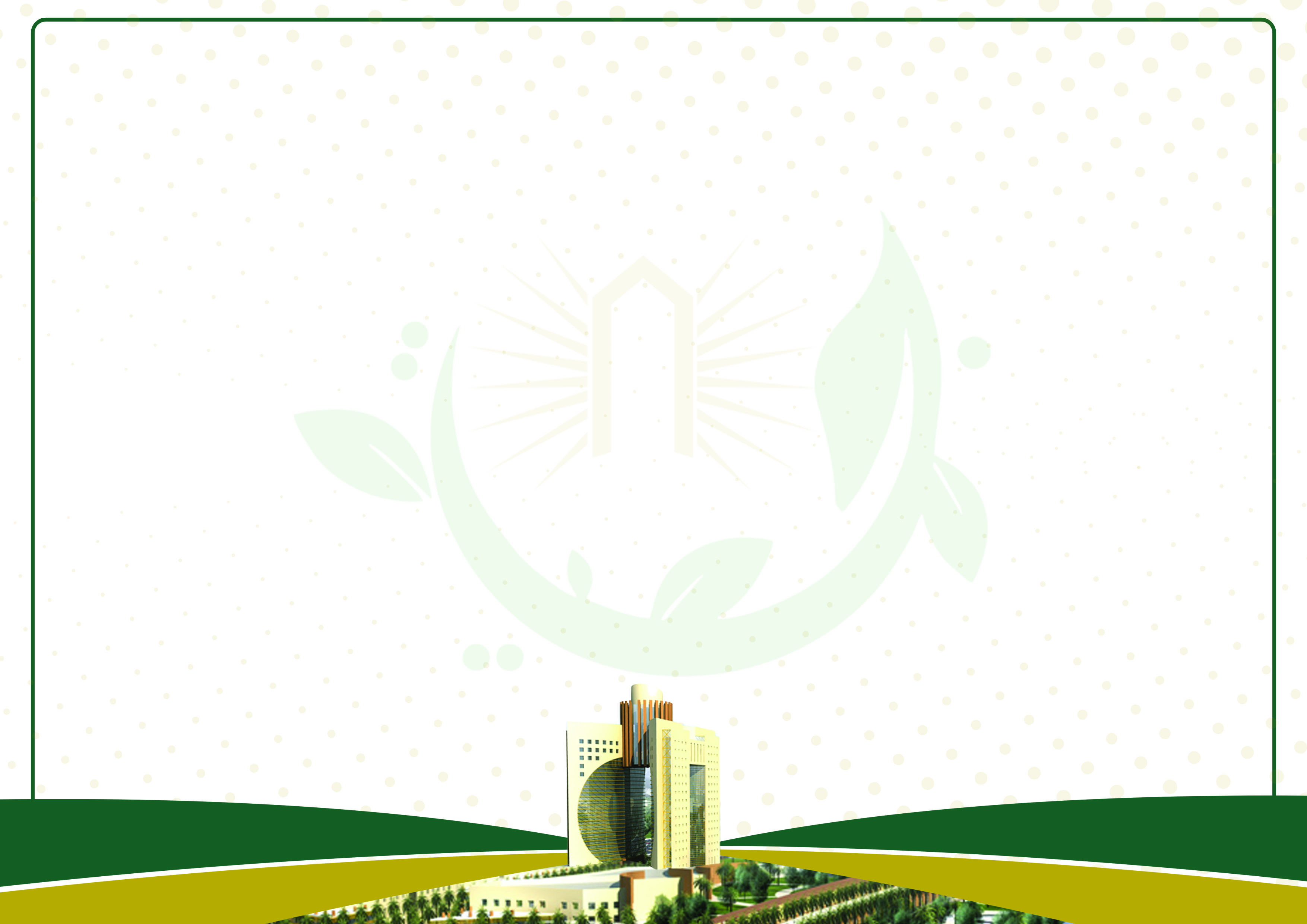 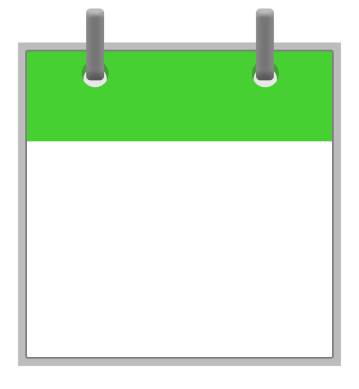 فتح الحساب البنكي
10
يــــوم
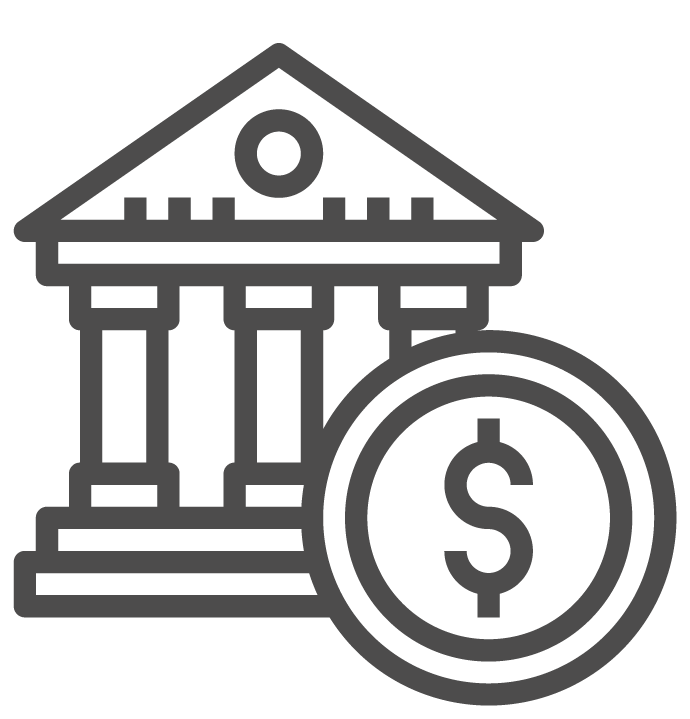 يأتي فتح الحساب البنكي للجمعية الناشئة كأحد الخطوات الهامة بمرحلة التأسيس، وكما هو ميّسر لحياة كلاًّ من الأفراد والمنشآت.
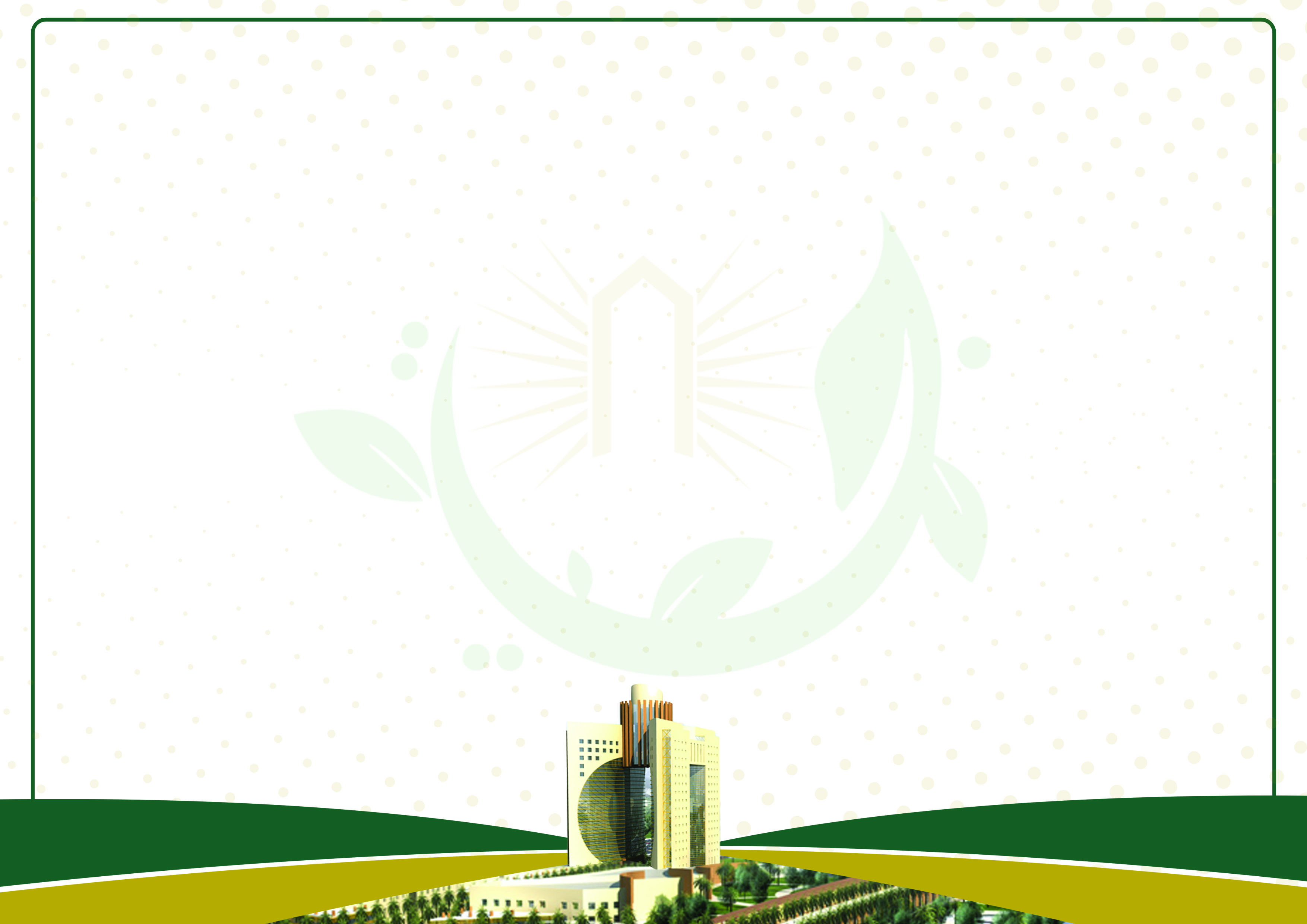 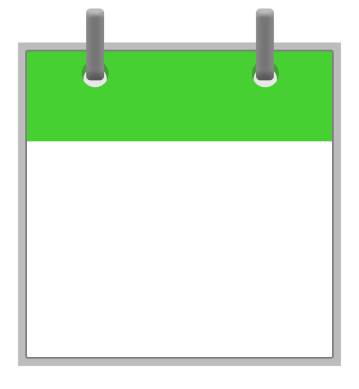 الموارد البشرية والاستقطاب
10
يــــوم
من المعروف أنه لا يمكن أن يتصور أن تكون هناك نجاحات مؤسسية من غير موظفين يقفون وراء تلك النجاحات ، لذا يتوجب حرص مجلس الإدارة عند بدء عملية التوظيف اختيار الافراد الذين لديهم الخبرة و الشغف والقدرات لتأدية مهام العمل في الجمعية بنجاح وتلتزم “الجمعية” بضرورة التقيد بأنظمة الوزارة عند توظيف الطاقات البشرية المتخصصة في مجالات معينة ورئيسية مثل: المدير التنفيذي  أو المحاسب المالي أو مدير المشاريع أو -باحث أو أخصائي- إجتماعي أو مدير التطوع بما يلبي احتياج كل جمعية ويسهل طبيعة عملها ويساعدها على ترشيح الكفاءات المثلى.
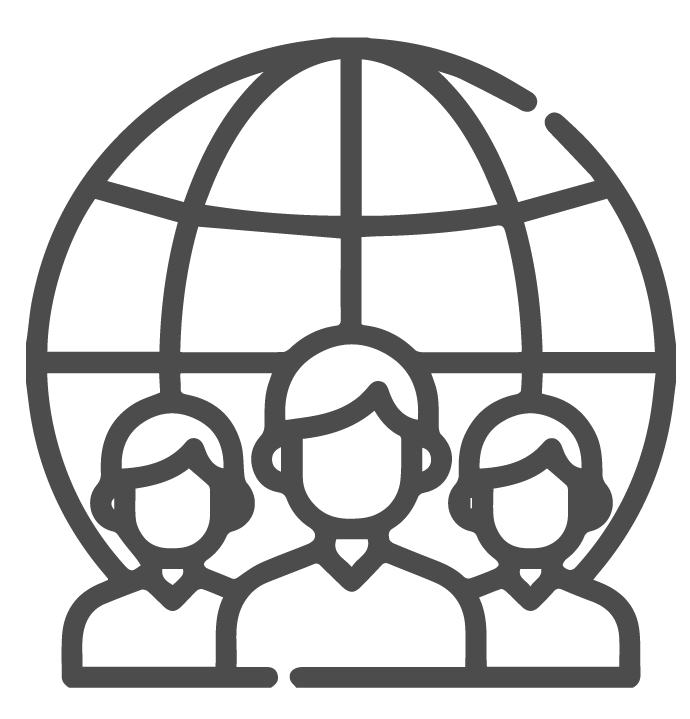 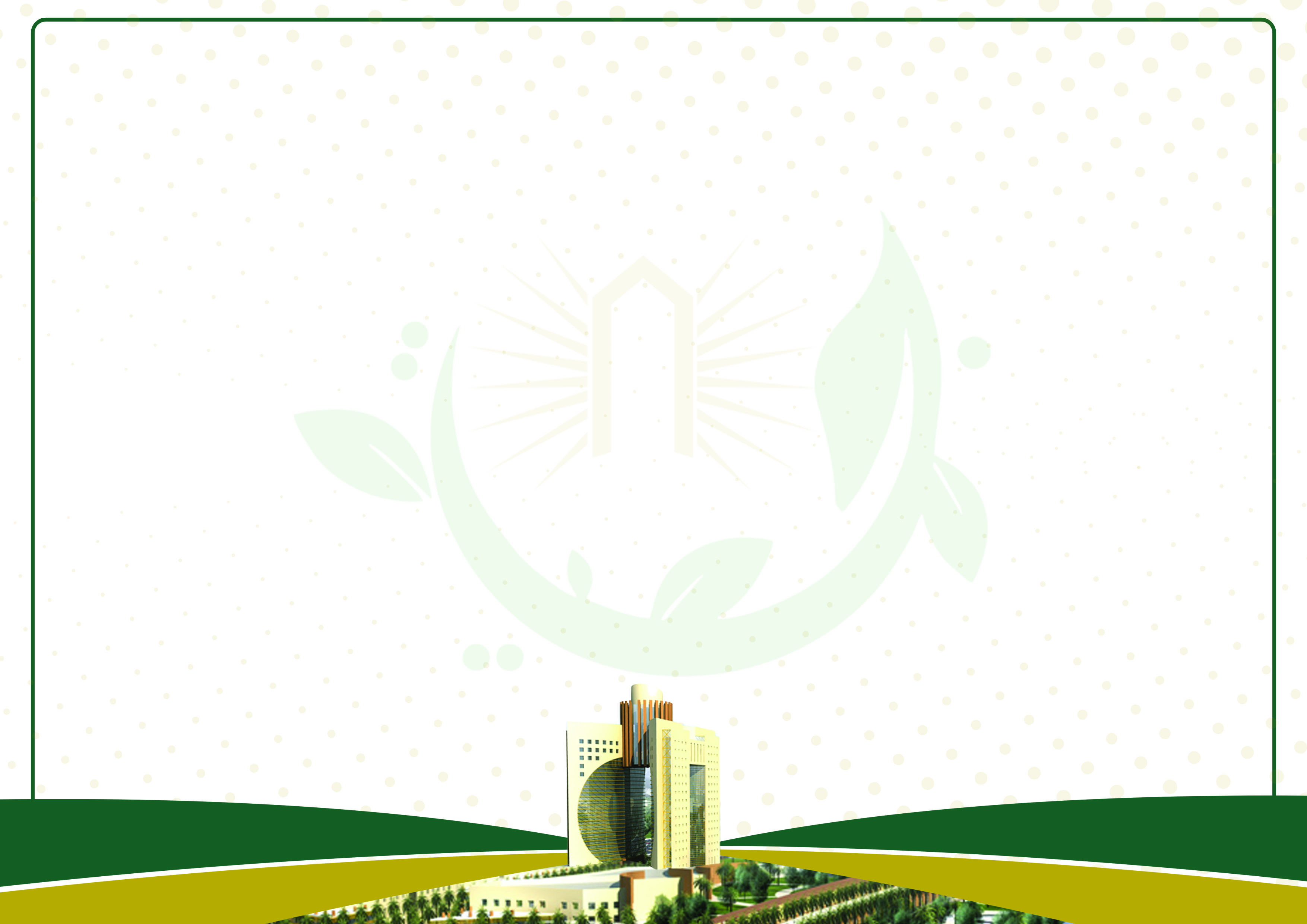 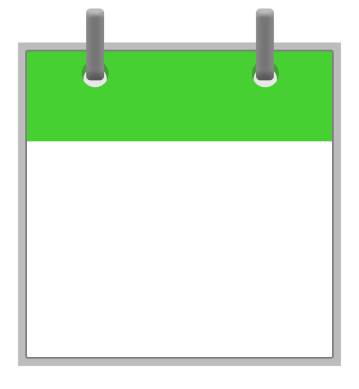 موارد الخطة المالية
14
يــــوم
الأنظمة المحاسبية:
هي مجموعة من الطُرق التي تهتمّ بتسجيل وحفظ العمليات الماليّة وتدقيقها وتحليلها إلكترونياً ويساعد الجمعية في إنجاز أولى خطوات إدارة الشؤون المالية بالسنة الأولى وتساهم هذه الأنظمة باستخراج التقارير الدورية وايضاح الموقف المالي للجمعية خلال فترة زمنية معينة (ربع سنوية – نصف سنوية – سنوية).
خطة تنمية الموارد المالية:
تعتبر عملية تنمية الموارد المالية خطوة استراتيجية لها أسسها وأساليبها العلمية التي يجب أن تتبعها “الجمعية الناشئة” كي تحقق الاستدامة المالية على المدى البعيد، ويجب على أعضاء مجلس إدارة الجمعية اعتماد خطة مبدئية لتنمية الموارد المالية تحتوي على مجالات عديده منها: (الشراكات/ الرعايات/ الصناديق الوقفية/ الصناديق الاستثمارية) وكذلك التركيز على الآتي: رسوم العضويات/ التبرعات/ أموال الزكاة/ دعم المؤسسات المانحة/ دعم القطاع الخاص من خلال برامج المسؤولية الاجتماعية/ عوائد الاستثمارات وعوائد الأوقاف/ المنح المقدمة من وزارة الموارد البشرية والتنمية الاجتماعية.
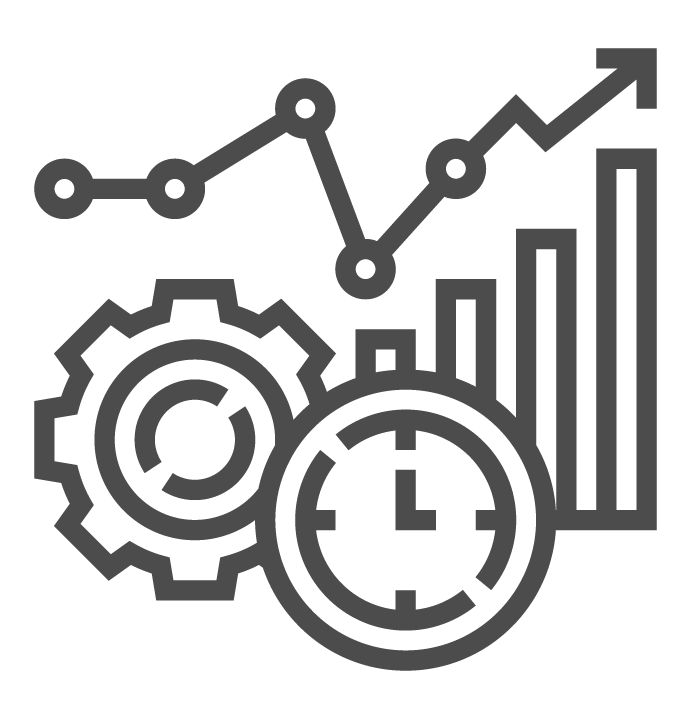 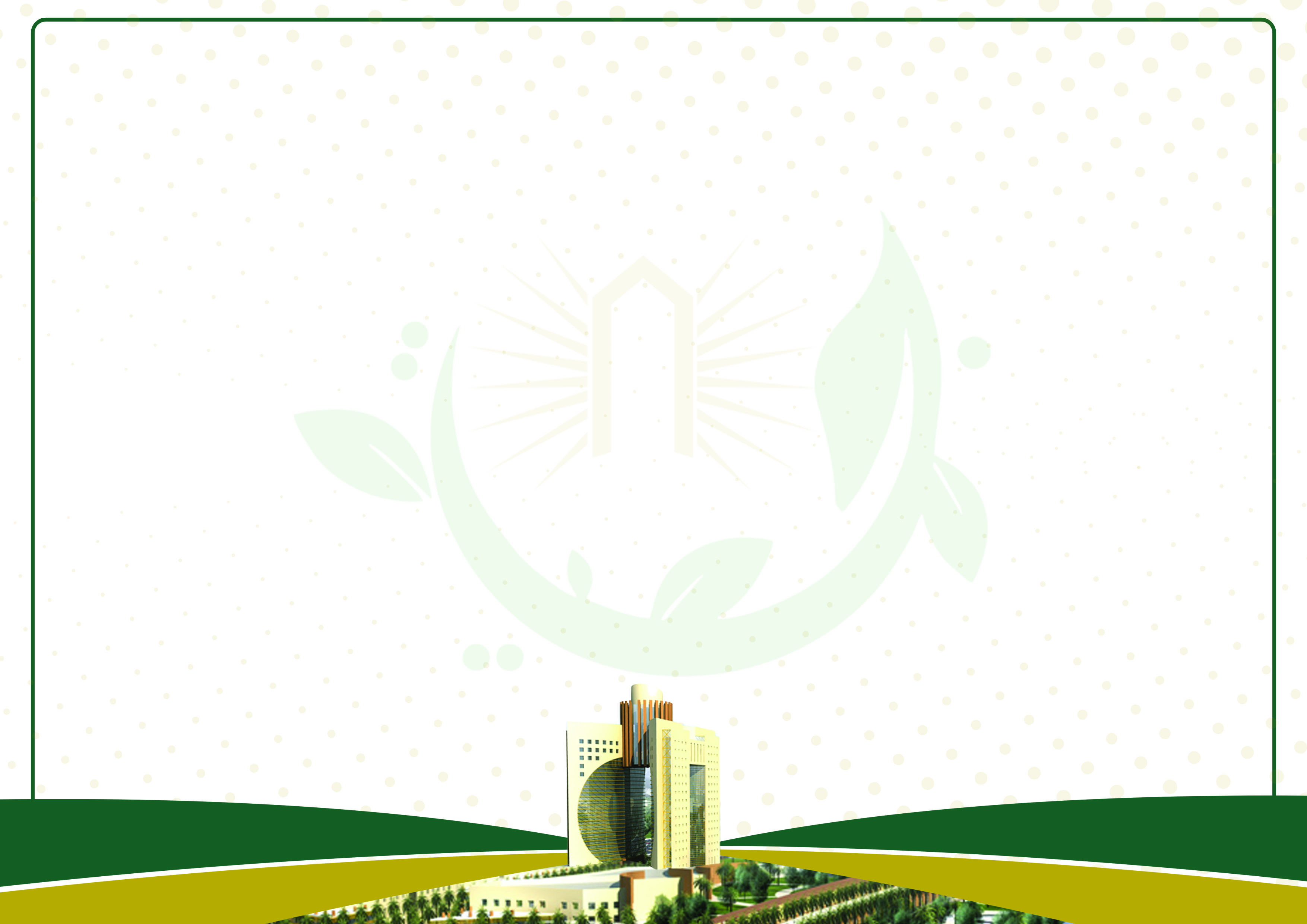 موازنة تقديرية للسنة الأولى:
الموازنة التقديرية للإيرادات والمصروفات:
كشف يتم إعداده لمعرفة الأرباح أو الخسائر المتوقعة لفترة مالية قادمة، وذلك لتحصل إدارة الجمعية على الفرصة الزمنية الكافية للتخطيط واتخاذ الإجراءات المناسبة قبل المباشرة في تنفيذ الخطط المرسومة، ويجب اعتمادها من قبل أعضاء مجلس الإدارة.
يتم إعداد الموازنة التقديرية وفقاً لمعايير المنشأت غير الهادفة للربح والمتعارف عليها.
إعداد الموازنة يتطلب استخدام التقديرات والافتراضات للإيرادات والمصروفات المتوقعة خلال تلك السنة وبالرغم من أن هذه التقديرات مبنية على أفضل المعلومات المتوفرة حول الأنشطة إلا أن النتائج الفعلية قد تختلف عن هذه التقديرات.
تعييين المحاسب:
إن تعيين المحاسب أو إيجاد أنظمة محاسبية تسهل على “الجمعية” إجراءات مكتب المحاسب القانوني بالوزارة أثناء زيارته بعد مرور سنة مالية, ويشترط عند تعيين المحاسب الآتي:
أن يكون المحاسب سعودي الجنسية.
أن يكون المحاسب متفرغاً لأعمال الجمعية ويمارس العمل المحاسبي.
أن يملك مؤهلاً مناسبا للعمل كمحاسب للجمعية (دبلوم محاسبة فأعلى).
صورة محضر اجتماع مجلس الإدارة الذي جرى فيه الموافقة على تعيين المحاسب.
موافقة الوزارة على تعيين المحاسب.
تسجيل العمليات الحسابية يكون وفق الشجرة المحاسبية المعتمدة من قبل الوزارة يمكن الاطلاع عليها عبر الرابط التالي: https://makeen.mlsd.gov.sa/.
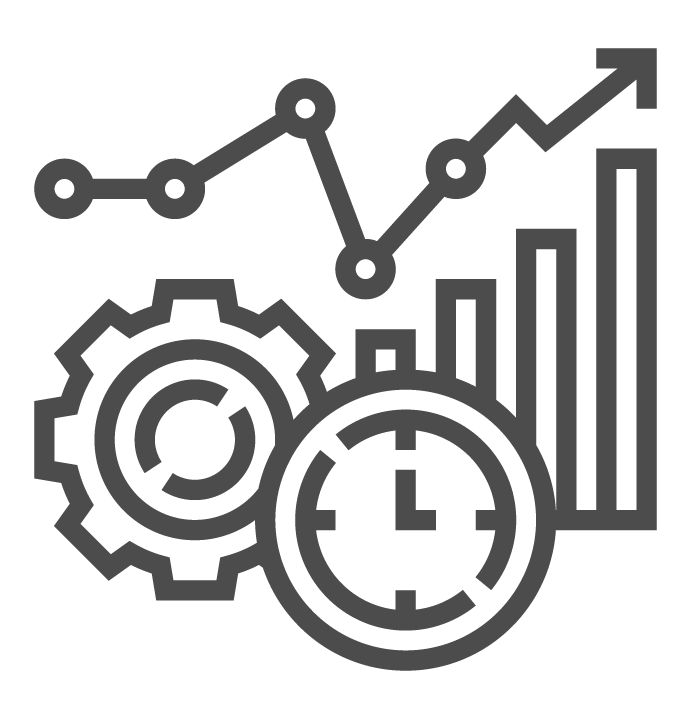 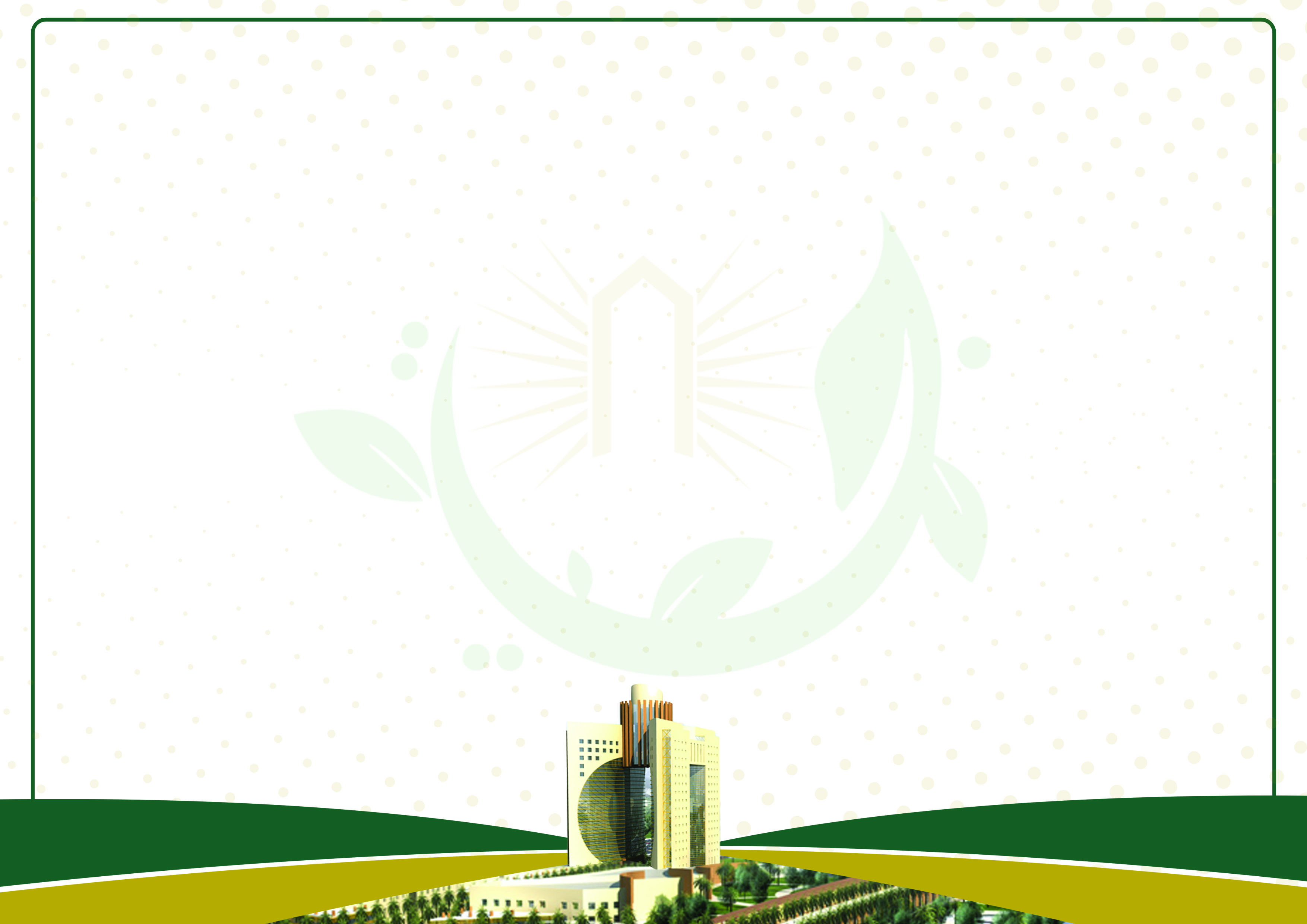 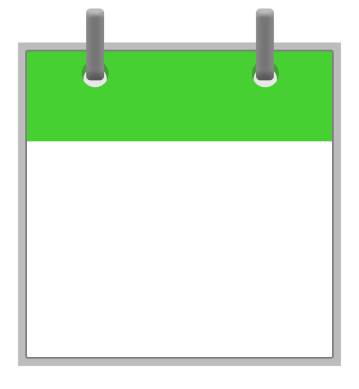 زيادة أعضاء الجمعية العمومية
14
يــــوم
يعمل أعضاء مجلس إدارة الجمعية على زيادة أعضاء “الجمعية العمومية” التي تعد أعلى سلطة في الجمعية مع مراعاة الأحكام الرقابية وصلاحيات الوزارة المشرفة كما ورد في البند التاسع عشر من الفصل الخامس من اللائحة التنفيذية لنظام الجمعيات والمؤسسات الأهلية 1437هـ, تتكون الجمعية العمومية من الأعضاء الجدد المؤازرين لرؤية الجمعية ورسالتها، ويكنّون الولاء والانتماء لها من المتخصصين أكاديمياً أو مهنياً بمجالها ومن أفراد المجتمع لدعم الجمعية مالياً عن طريق تسديد رسوم العضوية السنوية.
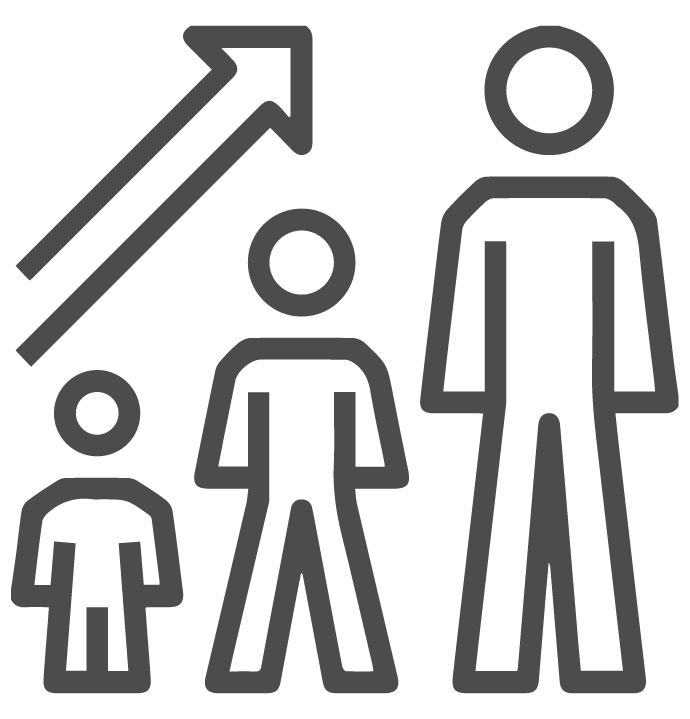